Виконала:
Учениця 10 класу
СЗШ №37 м. Дніпропетровська
Шуміліна Олександра
Зміст
Плани країн-учасниць щодо України.
Політично активні українці в Західній Україні.
Суспільний рух в Наддніпрянщині.
Основні битви на території України.
Наслідки Першої Світової війни для України.
Плани країн-учасниць щодо України:
Росія: контроль над Східною Галичиною, Північною Буковиною і Закарпаттям.
Австро-Угорщина: панування на Волині та Поділлі.
Німеччина: захоплення всієї України та поділ її між союзниками.
Для України – це братовбивча війна. Українці у складі російської та австро-угорської армій мусили воювати по обидва боки фронту.
Політично активні українці в Західній Україні
Суспільний рух в Наддніпрянщині
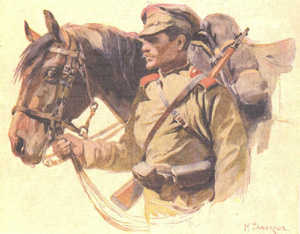 Основні битви на території України
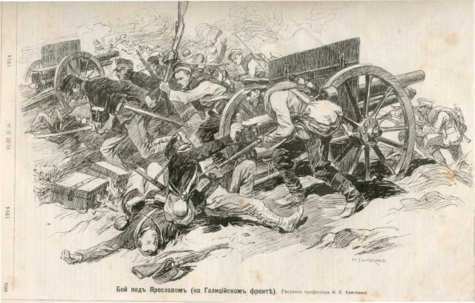 «У Галичині. Кавалерист» восени 1914 р.
Галицька битва 
(18 серпня – 21 вересня 1914 р.)
Російські війська захопили Східну 	Галичину та Північну Буковину. Було створено генерал-губернаторство «Галицько-Буковинське», на чолі граф Бобринський.
«Бій під Ярославом, Галицький фронт»
восени 1914 р.
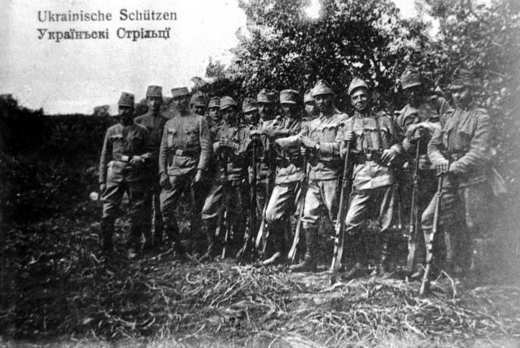 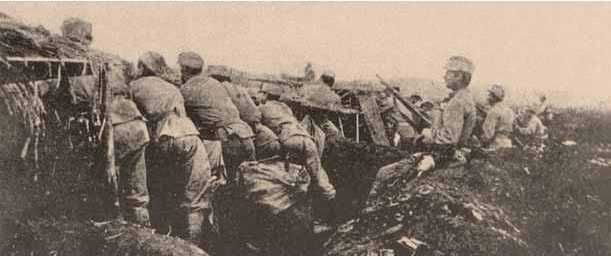 «Легіон Українських січових стрільців» 1914 р.
Січові стрільці в окопах під Галичем. 1915 р.
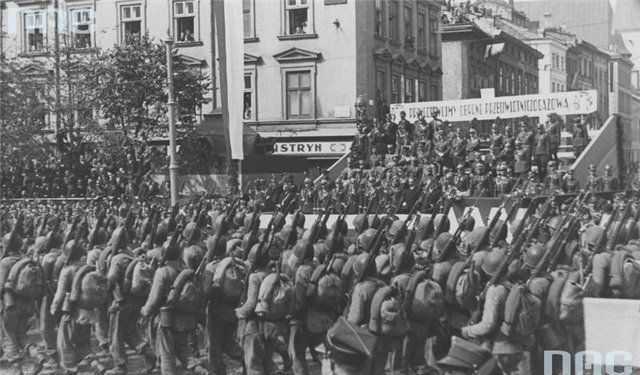 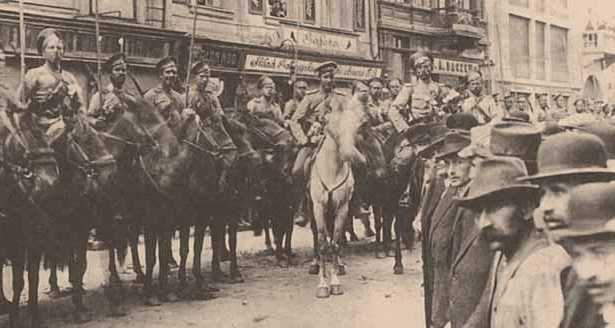 «Російський військовий патруль у Львові» 
1915 р.
«Австро-німецькі війська окупували Львів» 1915 р.
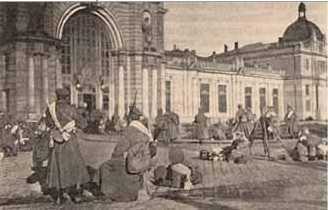 Австро-Німецький наступ на Галичині
(1915 р.)
Росія залишила Східну Галичину, Північну Буковину ти Волинь.
«Російські війська у Львові та Бучачі» 1915 р.
«Брусилівський прорив» 
(22 травня – початок червня)
Наступальна операція російських військ на Східному фронті під командуванням генерала Брусилова. Знову відвойовано Східну Галичину, Північну Буковину та Волинь.
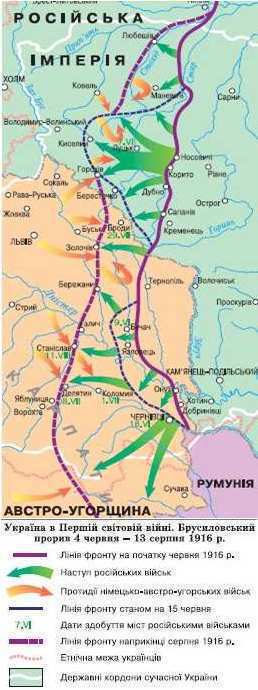 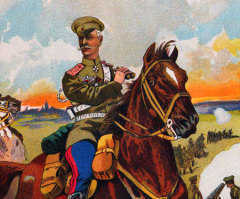 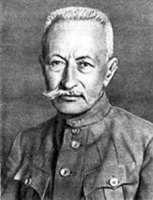 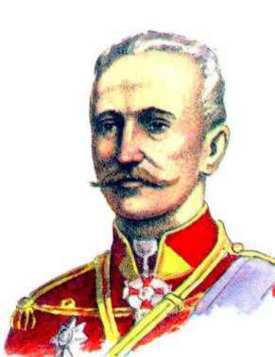 Генерал Олексій Брусилов 
(1853-1926)
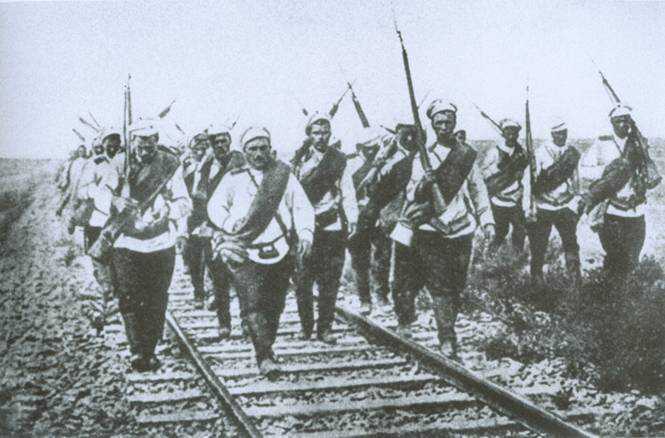 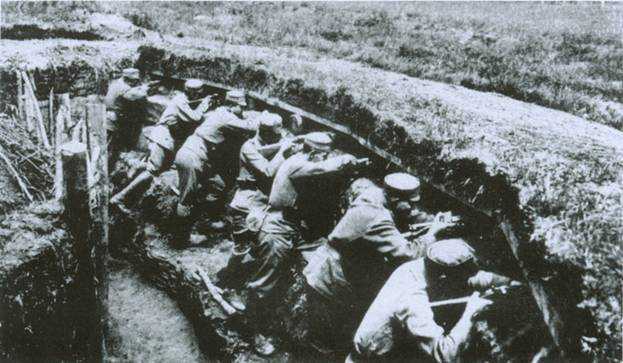 «Росіяни в Галичині» 1916 р.
«У боях за Галичину» 1916 р.
Новий наступ російських військ (червень 1916 р.)Поразка Росії, вона втратила Західні землі України, вийшла з війни.
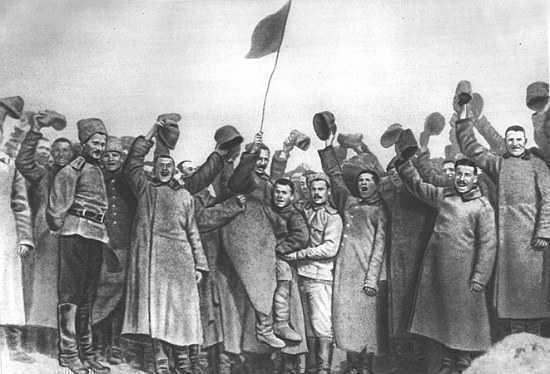 «Вихід Росії з війни»
Наслідки Першої Світової війни для України:
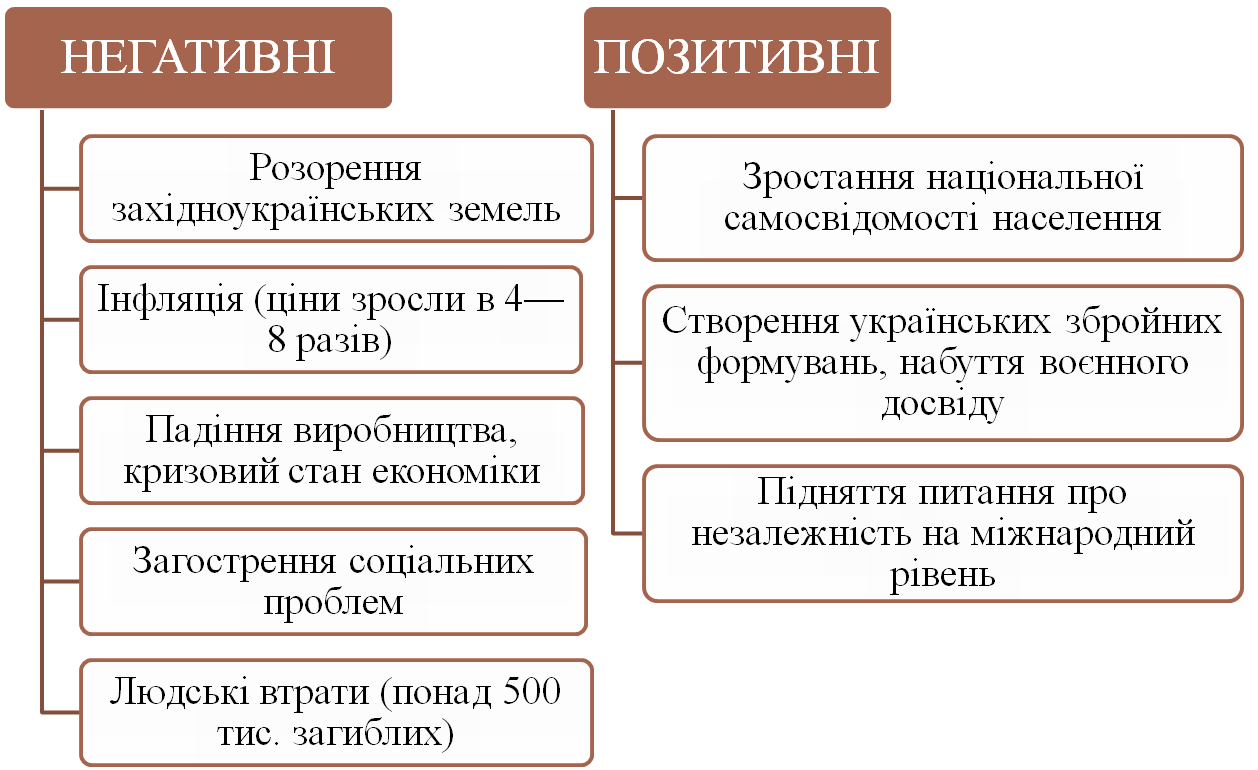